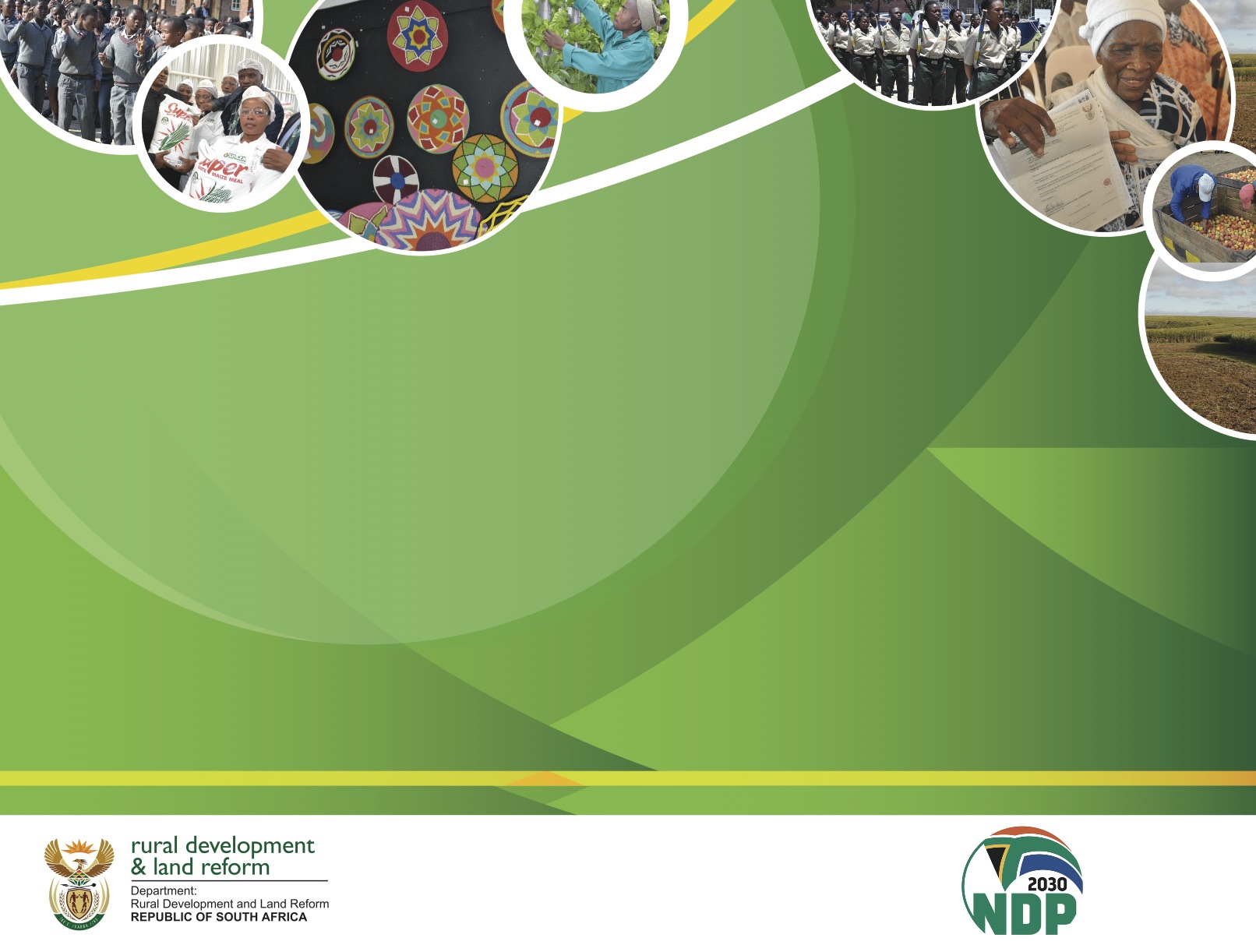 Presentation Title Here
RESPONSE BY THE DEPARTMENT OF AGRICULTURE, LAND REFORM AND RURAL DEVELOPMENT TO THE 2021 STATE OF THE NATION ADDRESS
Sub Title Here
PORTFOLIO COMMITTEE ON AGRICULTURE, LAND REFORM AND RURAL DEVELOPMENT

16 February 2021
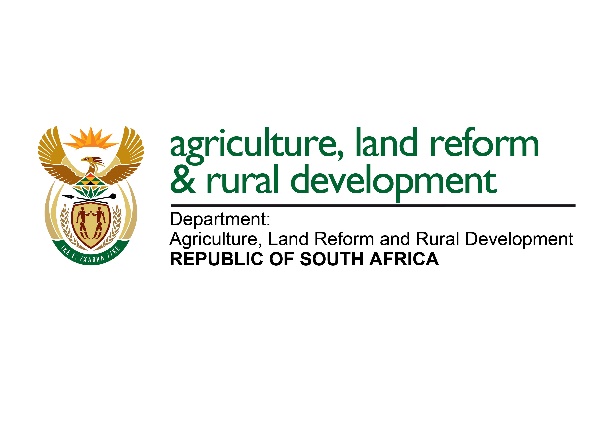 TABLE OF CONTENTS
Introduction
Acronyms
Addressing COVID-19
Overcoming poverty and hunger, joblessness and inequality
Focussing on four priority interventions
SMME Focused Localisation Policy Framework 
Massive increase in local production 
Poultry Master Plan
Sugar Master Plan
African Continental Free Trade Area
Accelerating the implementation of broad-based black economic empowerment policies 
The Presidential Employment Stimulus Initiative
The Presidential Coordinating Commission on Climate Change
TABLE OF CONTENTS cont
Accelerate land redistribution
Export growth
Market access to smallholder and emerging farmers
COVID-19 impact 
Accelerating land redistribution 
Establish a Land and Agrarian Reform Agency
Strengthening Local Government Infrastructure
Acronyms
AAMP           		Agriculture Agro-processing Masterplan
AfCFTA         		African Continental Free Trade Area
CSA              		Climate Smart Agriculture
COVID-19        	Coronavirus disease
DALRRD          	Department of Agriculture Land Reform and Rural Development
EU                    	European Union
FMD                 	Foot and Mouth Disease 
KyD                  	Kaonafatso ya Dikgomo
MAFISA            	Micro Agricultural Financial Institutions of South Africa
MIS                   	Marketing Information System 
MTSF                	Medium Term Strategic Framework
OHS Act            	Occupational Health and Safety 
PPECB             	Perishable Products Export Control Board 
RVF                  	Rift Valley Fever 
SMME               	Small Medium and Micro Enterprise
SONA                	State of the Nation Address
Introduction
The presentation seeks to provide responses to the 2021 State of the Nation Address pronouncements as indicated in the next slides.
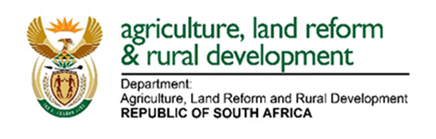 Response from 2021 SONA pronouncements
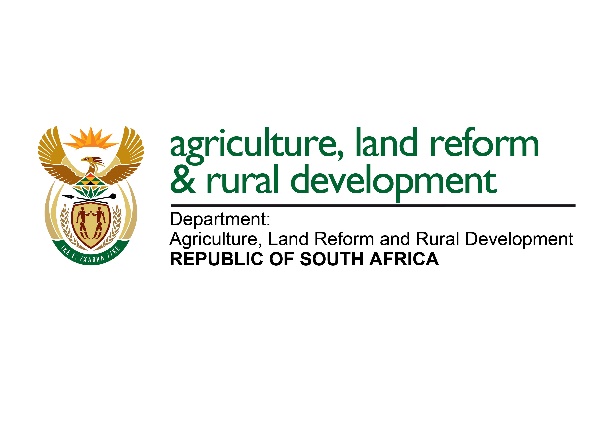 Response from 2021 SONA pronouncements cont…
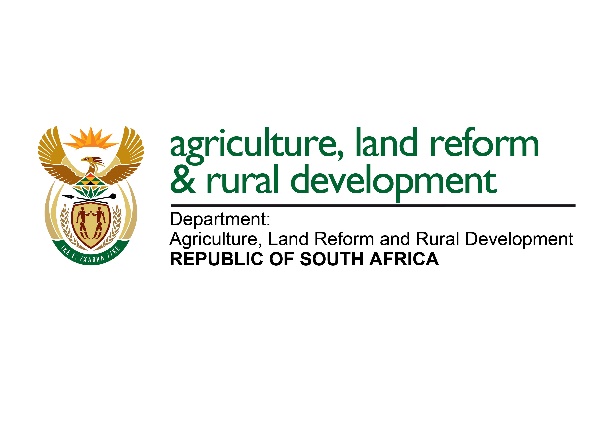 Response from 2021 SONA pronouncements
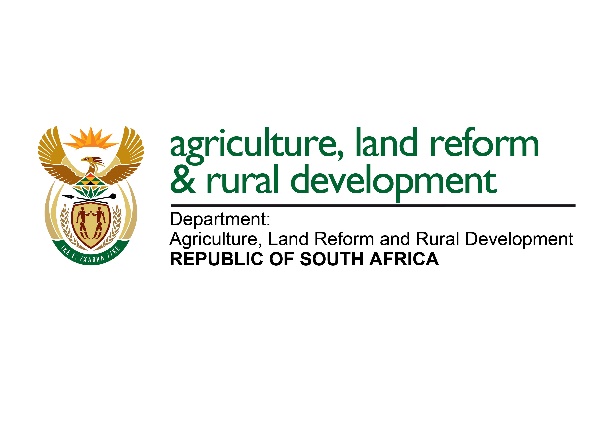 Response from 2021 SONA pronouncements
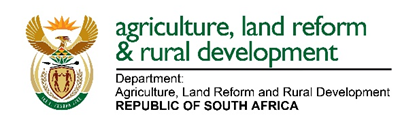 Response from 2021 SONA pronouncements
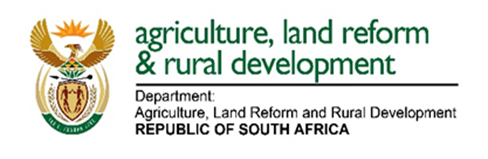 Response from 2021 SONA pronouncements
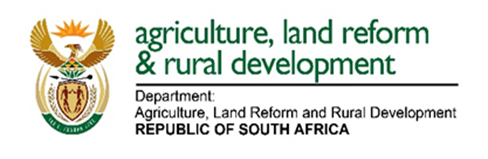 Response from 2021 SONA pronouncements
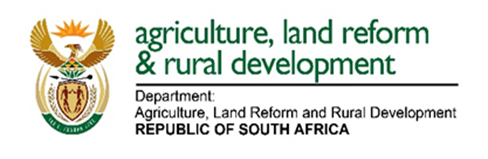 Response from 2021 SONA pronouncements
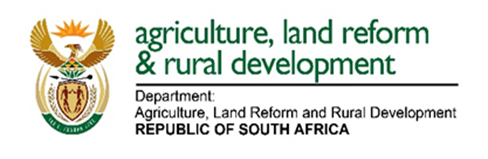 Response from 2021 SONA pronouncements
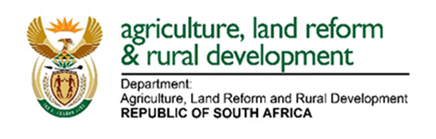 Response from 2021 SONA pronouncements
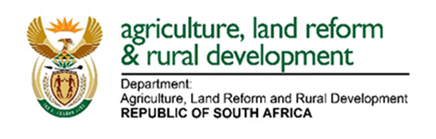 Response from 2021 SONA pronouncements
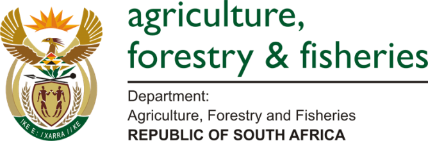 Response from 2021 SONA pronouncements
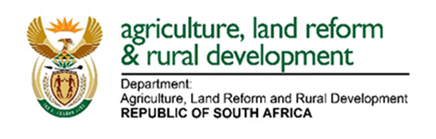 Response from 2021 SONA pronouncements
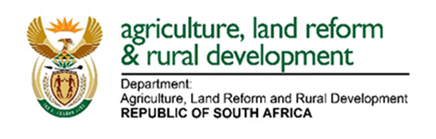 Response from 2021 SONA pronouncements
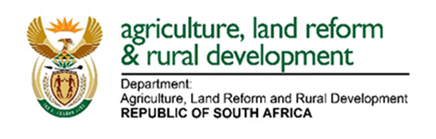 Response from 2021 SONA pronouncements
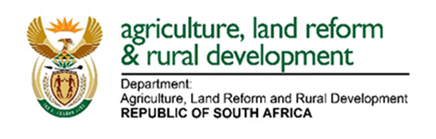 Response from 2021 SONA pronouncements
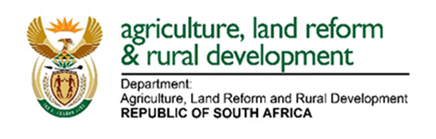 Response from 2021 SONA pronouncements
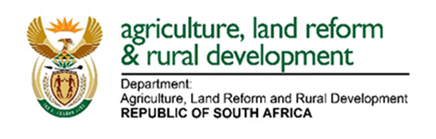 Response from 2021 SONA pronouncements cont…
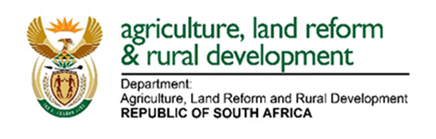 Response from 2021 SONA pronouncements cont…
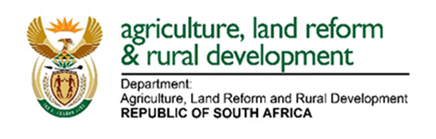 Response from 2021 SONA pronouncements
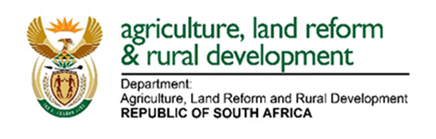 Recommendations
It is recommended that the Portfolio Committee on Agriculture, Land Reform and Rural Development:

Notes the Department’s response to the 2021 SONA pronouncements.
Note that that more elaborate details will be shared during the tabling of the Strategic and Annual Performance Plan of the Department.
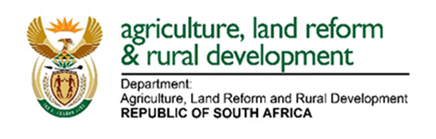 - Thank You -
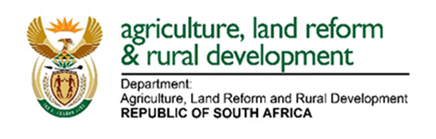